Year 5 Parents Information Meeting
Wednesday 15th September 2021
Welcome!
Teaching Staff:   Miss Kimber (5K) 
                               Miss Bishop (5B)
			
Teaching Assistants: Mrs Boylan, Mr Pelling, Mrs Krasna, Mrs Ogilvie 

PPA cover: Mrs Knowles, Mrs Boylan
New houses!
Kingfishers
Nightingales
Red Kites
Goldfinches
Curriculum
.
READING
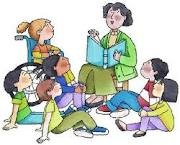 Accelerated Reader

Based on the results of the test, all children should now have a book.
Once they have finished reading the book, there is an online quiz to complete before a new book is selected.
READING
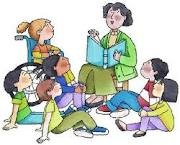 HOW YOU CAN HELP:
Ensure that your child reads daily.
They should read aloud to an adult a minimum of 3 times per week.
Ensure that children complete their Home Learning/Reading Diary with a parent signature.
Ask searching questions to test your child’s understanding of what they have read.
Read to your child and let your child see you reading.
Spelling
Spelling rules are introduced in class on Fridays 

Children are expected to spend at least half an hour practising their spellings on SpellingFrame (or whatever works best for your child) at home.

Children are expected to complete the spelling test on SpellingFrame by Friday every week.
Maths
Children are expected to know all of their times tables up to x12 by the end of Year 4.

It is really important that times tables are learnt every week. Children can use times table rockstars to support this.
HOW CAN YOU HELP? 
Encouraging practical maths activities at home and talking about Maths e.g. cooking, measuring etc.

Learn times tables and division facts up to 12 x 12.
Home learning
Reading records – Please initial when you hear your child read aloud 

We check the reading records in school every Thursday to ensure everyone is reading at home.

Spellings – Handed out Friday and due the following Friday

Maths – Times Tables to be practised daily.
Uniform
For hygiene and safety reasons, long hair should be tied back at all times with a simple dark blue or black hair tie (No ornate hair grips/bands). Inappropriate hair styles are discouraged.

No jewellery except for watches. Earrings may be worn if they are simple studs. These will need to be removed for PE.

Please avoid ear piercing before swimming lessons commence in the Spring term as children will not be allowed to swim with earrings in. 

No make up or nail varnish.
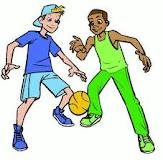 PE  DAYS
All PE is outside this term for all year groups. Year 5 have PE on a Monday and Friday afternoon.
If children do not have full PE kit, they will be unable to participate but they will still be required to be outside with the class. 
Please provide tape if your child wears earrings.
Please ensure that all PE kit items are named including trainers.
Long hair must be tied back.
What children need in school
Pencil cases should include:

A writing pencil and a blue handwriting pen
Glue stick
Rubber
Sharpener
Colouring Pencils
Highlighter
30cm ruler
Please ensure your child has a named water bottle in school each day.
Social Media/Phones
Mobile phones should only be brought into school if deemed appropriate for travel to and from school.

All mobile phones that are brought into school should be switched off and given to the teacher straight away.
PARENT PARTNERSHIP
If you have any questions at all, please do not hesitate to contact the class teachers via the office and we will call back when we are not teaching

admin@westende.wokingham.sch.uk
Any questions?